Principles of Recruitment: Human Subject Recruitment Strategies, Tactics & Resources
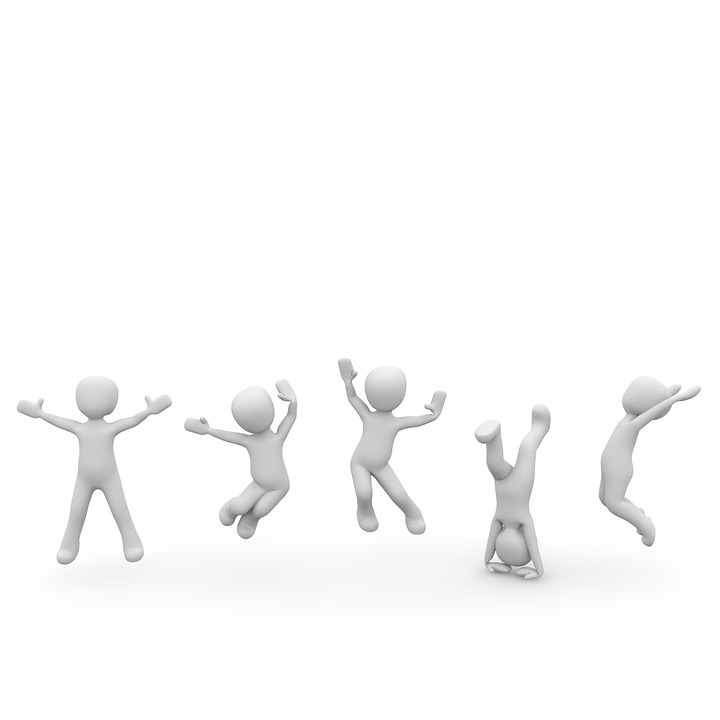 “No one is as interested or enthusiastic about your study as you are.”
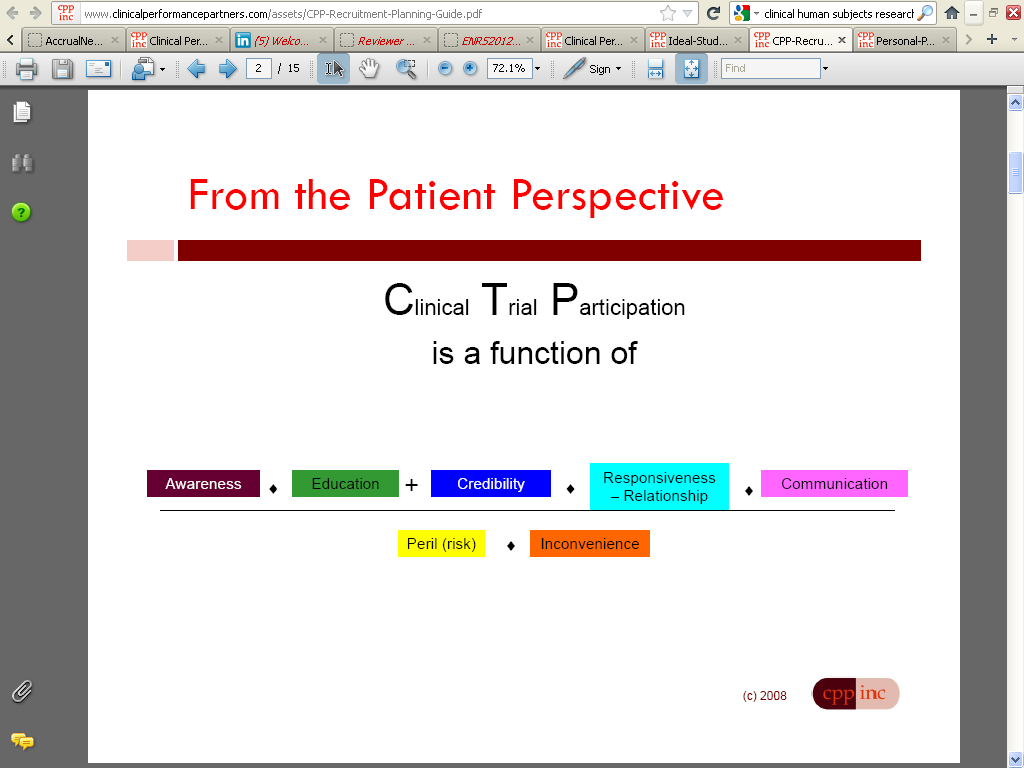 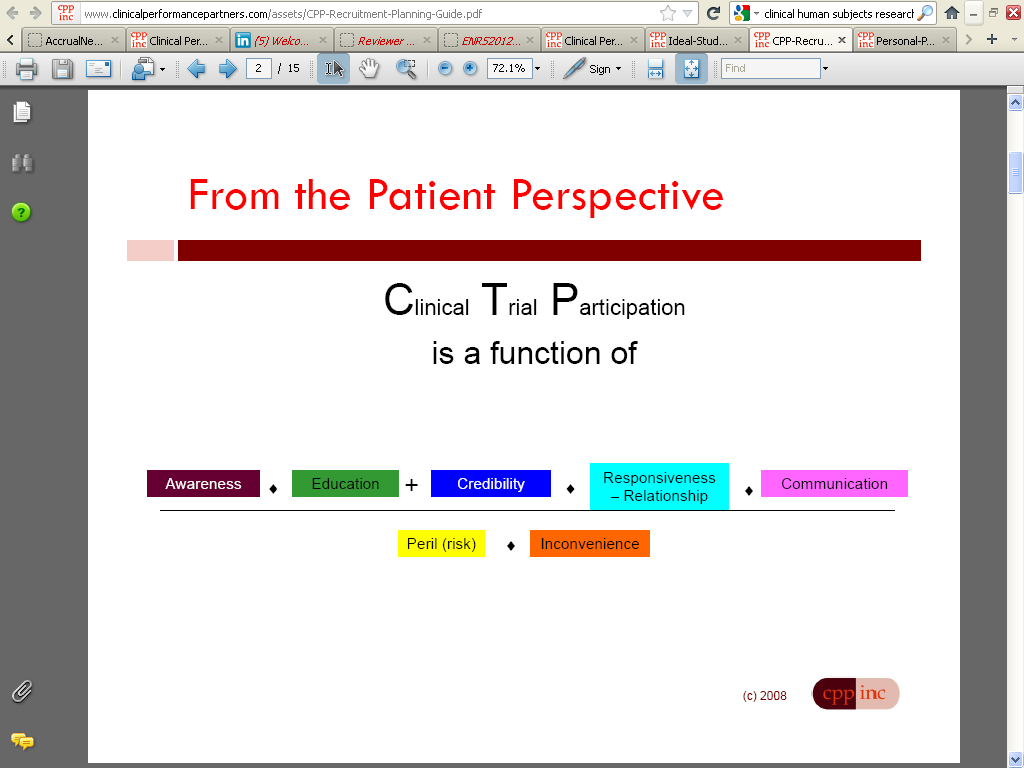 Strategies
There are 3 keys strategies to keep in mind when developing a recruitment and retention plan:
Feasibility Assessments
Establish and manage relationships
Know your recruitment sites/partners
Know your subjects
3.  Multiple approaches
Feasibility Assessment
Poor enrollment is due to poor recruitment plans, but also other factors such as poor study design
Keep the study as simple as possible
Remind participants of the “big why”
Feasibility Assessment
Think about feasibility from the site perspective.
How many potentially eligible patients?
How many would be interested in study?
What is the staff’s experience with research participation?
What is the participant’s perception about study risk?
How much can the study team realistically support recruitment efforts?
Administrative burden
What are the staff’s training needs?
What is the level of understanding of research participation across the study team
Feasibility Assessment
Use your past recruitment and retention experience to create a plan.
What has worked (and not worked) in the past?
What rates are realistic?
Track and use your data
Use evidence from the literature
Identify new opportunities to identify participants
Future research registries
EMR
Social media
Examples of Feasibility Assessments
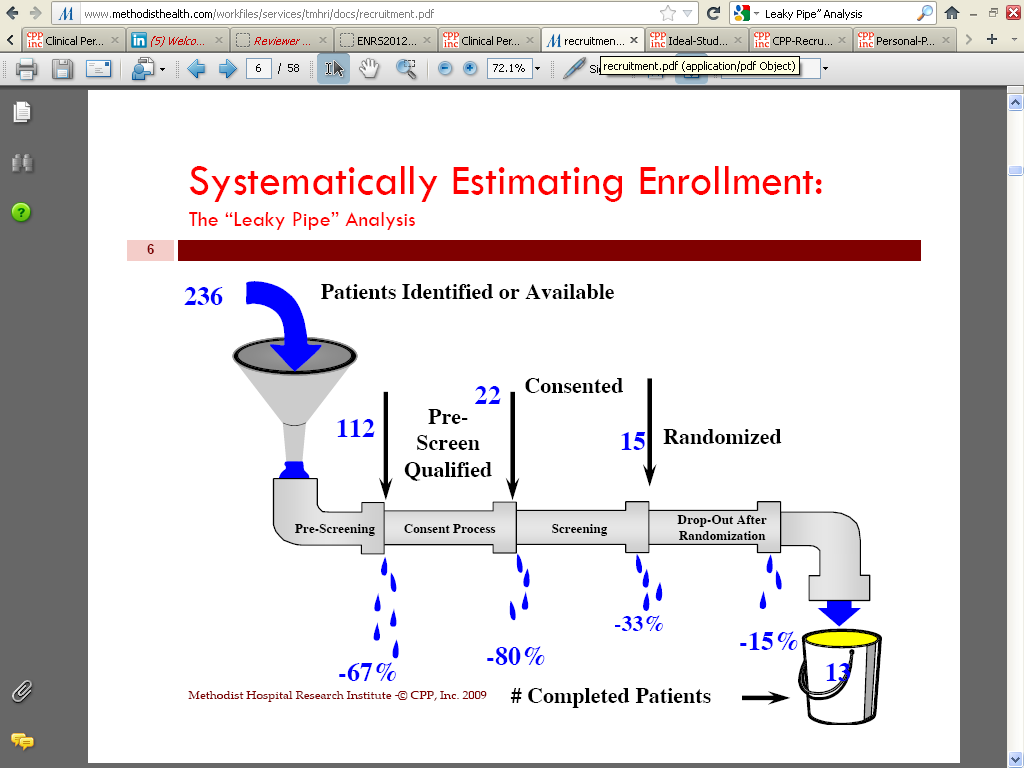 Recruitment Funnel
Potentially Eligible
Identified as Potentially Eligible
Referred to Study
(self, provider, other)
Screening
Eligibility Confirmed
Agrees to Participate
Consents
Starts Study
Continues Study
Completes Study
[Speaker Notes: We are all familiar with these steps
These are all points in the recruitment funnel where potential/actual subjects are lost and represents data points
This funnel should be analyzed and compared by site or recruitment channel or by subgroup (e.g. minority) and tied to timeline and cost data

Lasagna’s Law
The incidence of patient availability sharply decreases when a clinical trial begins and returns to its original level as soon as the trial is completed.   Hence over estimating potential accrual.

The major reason for the overly optimistic projection of available patient numbers relates to narrow in- and exclusion criteria which prevent many patients from enrolling that the investigator initially considered as viable subjects for the trial. It has more than a grain of truth that "the best time to plan a controlled trial is after the trial has finished", as all the questions you need to ask for before starting have been already answered. 
According to ICH E6 Guideline on Good Clinical Practice the investigator should be able to demonstrate a potential for recruiting the required number of suitable patients within the agreed recruitment period (chapter 4.2.1). Therefore it is not sufficient to just make a guess but the investigator has to make an informed projection, i.e. based on concrete feasibility data.]
Example Feasibility
Title:  Comparison of low dose and high dose folic acid in women trying to conceive or early in pregnancy (months)
Target Enrollment = 200 women age 18-45 years
Statistical data:
Monroe County population=749,606
51.7% is female
16% is black or African-American
7% of population is ages 18-45
Fertility rate: 63.0 births per 1000 women aged 15-44 years per year
30% of participants fail pre-screening. 
20% will consent and enroll.  
10% of subjects enrolled will drop out.
Recruitment Funnel
Potentially Eligible = 744,344
 Female = 749,606*51.7% = 387,546
Aged 18-65 = 387,546*39.4% = 152,693
Number of pregnant women = 245,704/11.1 = 13,756
Screening = 22135*70% = 9,629
Consents = 15494*20% = 1,926
Completes Study = 3098*.90 = 1,733
Would need to reach 11.5 %
of target population to
get 200 participants.
Recruitment rate-
How many participants
per week or month do you
need?
http://www.towncharts.com/New-York/Demographics/Monroe-County-NY-Demographics-data.html
https://www.health.ny.gov/statistics/chac/birth/b42_26.htm
https://www.census.gov/quickfacts/table/PST045216/36055,36
[Speaker Notes: We are all familiar with these steps
These are all points in the recruitment funnel where potential/actual subjects are lost and represents data points
This funnel should be analyzed and compared by site or recruitment channel or by subgroup (e.g. minority) and tied to timeline and cost data

Lasagna’s Law
The incidence of patient availability sharply decreases when a clinical trial begins and returns to its original level as soon as the trial is completed.   Hence over estimating potential accrual.

The major reason for the overly optimistic projection of available patient numbers relates to narrow in- and exclusion criteria which prevent many patients from enrolling that the investigator initially considered as viable subjects for the trial. It has more than a grain of truth that "the best time to plan a controlled trial is after the trial has finished", as all the questions you need to ask for before starting have been already answered. 
According to ICH E6 Guideline on Good Clinical Practice the investigator should be able to demonstrate a potential for recruiting the required number of suitable patients within the agreed recruitment period (chapter 4.2.1). Therefore it is not sufficient to just make a guess but the investigator has to make an informed projection, i.e. based on concrete feasibility data.]
Recruitment Data
Set up data collection such that you can answer 
where in the pipeline/funnel you are or are not having success – where is the fall off
if you are recruiting from different sites what is the pattern from different sites
if multiple enrollers are involved what is the pattern across enrollers
if recruitment happens different days of the week or in different time periods (e.g. days, evenings) what is the pattern across these different periods
if you need certain underserved populations, what is the pattern of their recruitment and retention
Data Use
Recruitment and retention not viewed as a science 
Not viewed as a problem to be solved with data
Recruitment data are monitored but not analyzed
No data, missing data or data collected not useful, usable
Lack of data is a missed opportunity to help inform future studies
Figure out where people heard about the study
Track success from each source
Systematic plan
Systematic evaluation
Resource
Tracking Log
No data?
Learn what has worked for others
Talk with those in your field
Conduct lit search
http://www.ncbi.nlm.nih.gov/pubmed/?term=%28patient+selection+OR+research+subjects%29+AND+%28randomized+control+trial+as+topic+OR+clinical+trial+as+topic+OR+biomedical+research+OR+multicenter+studies+as+topic+OR+retrospective+studies+OR+prospective+studies+OR+case-control+studies+OR+cohort+studies+OR+human+experimentation+OR+health+surveys+OR+questionnaires%29+AND+recruit*+[ti]
Test your ideas
Conduct focus groups with potential participants
Conduct surveys
Relationship Management
Know your recruitment sites/partners
What are their barriers/facilitators
Is everyone on board?
Be visible/follow-up
Appreciate them
Relationship Management
Know your (potential) subjects
Do they even know about the study?
What are their participation barriers/facilitators
Logistic, attitudinal
Do they understand the study requirements?
Appreciate them
Multiple approaches
Have a PLAN!
Best and worst case enrollment scenarios?
Expect attrition
One method is not enough
ResearchMatch.org
Track success from each source
Marketing and Advertising
RECRUITMENT as a form of HEALTH COMMUNICATION 
Establish trust 
Convey a meaningful and informative message
Empowering people in their search for treatment or ways to improve their health
Understanding your audience
Understanding the health challenges they face
Building an identity (branding) 
Providing information that is easily accessible and understood.
Marketing and Advertising
Use the four Ps
Product, price, place, promotion
Product
Participation
What are the benefits of participating
Price
Always a price
Minimize what the subject believes he or she must pay 
Place
Locate the recruitment, enrollment and study participation at sites that reach your audience 
Promote 
The recruitment and study using creativity and through channels and tactics that maximize contact with and interest among the target population
Marketing and Advertising
Newspaper
Radio
Television
Bulletin Boards
Posters
Flyers
Patient Information Letters
Websites
Social Media
Health Fairs
Craigslist
Pocket cards for physicians
Do not rely on only one method!!
Marketing Budget
Recruitment costs are almost never budgeted
Plan ahead and include in grant
Size the recruitment effort for the size of the budget
Timing is everything, time ads with events
Duke Center for Living-STRRIDE 1
Recruitment Materials and Subject Payment
Compensation is an important for successful recruitment:
Investigators must adequately describe all recruitment methods and plans for subject payment
Recruitment materials and payment methods must meet the standards outlined within your institution’s IRB guidelines.
Investigators must submit to the IRB any revisions to recruitment material or plan prior to implementation
Recruitment Materials and Subject Payment
Include in your IRB application
Ad info
Mode of communication
Final copies of printed materials
Final audio or video scripts
Ensure that materials do not:
Imply a favorable outcome
Use exculpatory language
Emphasize payment
Do not promise free payment
Do not use terms new treatment, medication or drug
Do not make claims not in line with FDA labeling
Ad Design-Have “The Right Stuff”
Why do it?
Who should do it?
How do you do it?
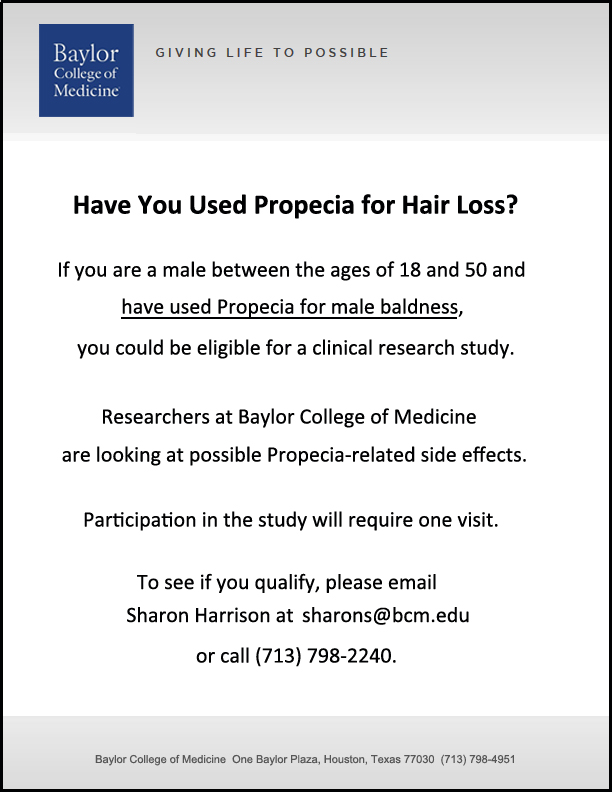 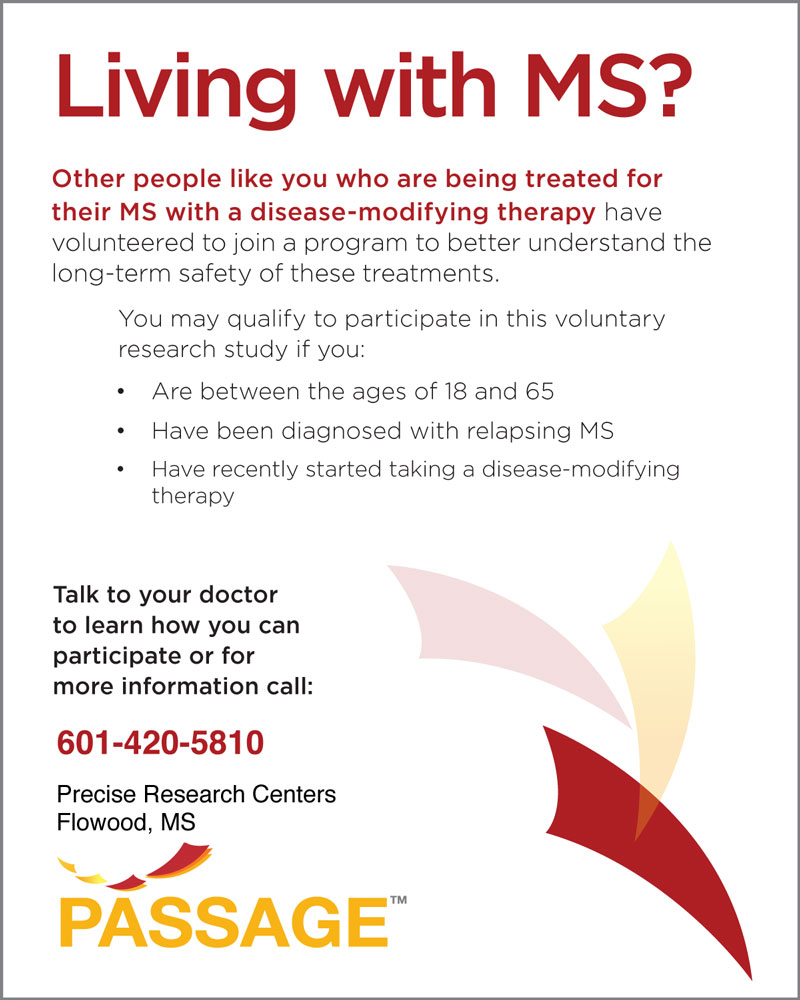 Registries
Websites where participants can register if they are interested in research
UR Health Research website
Resources
Local Registry
http://www.urmc.rochester.edu/health-research/
Flag created in medical record and can be included in i2b2 report
Research Match
https://www.urmc.rochester.edu/research-subject-recruitment/recruitment-tools/research-match.aspx
Social Media
Guidelines for Research Using Social Media
Social media communications (ads, online- diaries/surveys, text messages, info about study progress must be reviewed by the RSRB)
Make sure you are using a URMC Marketing approved tool or site
Avoid use social media to collect PHI
Measures should be taken to ensure privacy
Social Media-Pros
Convenient
Subjects often want to discuss their experiences
May encourage enrollment and retention
Makes subjects feel like they are part of a community and their contributions are recognized
Good for recruiting populations that are difficult to reach
Broader access
Social Media-cons
Information can be forwarded on to people who are not targeting
People may be willing to say things anonymously they would not say in person
Examples of things that could confound a study if on-study participants share info on-line:
Attempts to unblind treatment assignments
Encouraging use of off-study lab testing
Encouraging non-adherence to study regimen
Falsifying eligibility status
Misinformation on adverse event profiles
Providing medical advice, discouraging reporting to investigators
What to do?
Ask subjects not to participate in public discussions during the study
Add language addressing this into your informed consent
Companies that will help with social media
YuziLabs/ studypages.com
Building platform that can handle multiple sites and also has a dashboard that tracks your recruitment and drives traffic to the site using social media
Example of an ad
https://studypages.com/s/angi-anorexia-nervosa-genetics-initiative-918724/?donottrack=1
Community Engagement
Community engagement is essential to increasing diversity in research participation to determine effective treatments and prevention strategies for populations most adversely impacted by health inequalities

Connects investigators with local coalitions and community based organization

Start early in the research process
Community Engagement
Some principles to think about when engaging in community partnerships
It’s all about building relationships
Do “With” - Not “For” or “To”
Be responsive to community partners’ priorities and perspectives
Plan if possible for a long term engagement
Mutual benefit and respect
Share findings with the groups that help
Collaborative from start to finish
Recruiting underserved populations
Improving recruitment
Raise awareness through outreach programs
Target publicity campaign to group of interest
Find out why they do not want to participate
Use incentives such as 
financial compensation
therapeutic interventions
provision of health services
provision of transportation services to facilitate participation
Retention
Focus on retention must start early
Evaluate protocol for difficulties
Look at pressure points for gaps in schedule
Identify places in study schedule where participants may experience more stress, lose interest, need extra info, encouragement or support
Consolidate visits where you 
Don’t make any one visit too heavy
Avoid large gaps between study contacts
Think about the place where participants are engaged.
Look at staffing/facility needs
What can be done on site or off site
Create comfortable atmosphere; physically appealing clinic with parking aplenty
Provide a map
Tell to bring a book if there will be down time; clarify expected wait times
Water cooler, Wi-Fi, magazines
Create clear consistent pattern of appointments (same room, same start and end times)
If participants are coming in for fasting blood draws don't drink coffee in front of them and have snacks for afterwards
Keep communication open (hotline, email, website, social media)
Recognize when subjects may be ready to flee
Missed appointments
Unreturned phone calls
Complaints about procedures
Too busy to schedule appointments
Lack of enthusiasm
Methods to Enhance Retention
Offer convenient physical access and appointment times
Take into account vacations, school breaks, holidays
Frequent communication
Send newsletter
Provide written or telephone contacts between visits
Remember special occasions
Maintain contact with PCP (If applicable)
Assist with transportation
Compensation
Bonuses at key time points
Sympathize with problems
Respond to complaints
Finding participants lost to follow-up
Ask each participant to provide name and address of an individual who does not live with them, but likely to know their whereabouts
Obtain  multiple emails
Obtain multiple phone numbers
Use postal service to get change of address
Use certified letters
Use detective service

Keep track of why people drop out so you can improve recruitment and retention for the next study or make changes to the current study
Example of one study’s retention strategy
Alternative contact numbers were requested at the baseline assessment and rechecked throughout the study. 
The study protocol called for at least 10 call attempts to be made per participant per contact at varying times of the day and days of the week, including evenings and weekends. 
Study staff repeatedly checked the clinic database and patient charts for updated phone numbers to replace disconnected or wrong numbers and made repeated attempts to re-contact participants who left the country for months at a time. 
To alleviate transportation difficulties for patients getting to the clinic for intervention visits, and for those who ‘no-showed’ multiple times, home visits were conducted. 
Wide time windows of 4–6 weeks were instituted around each contact point to allow for the greatest possibility of reaching participants.
Participants still not reached after these efforts were discussed in study team meetings on a case-by-case basis to ensure that all possible avenues for reaching them had been explored.
Resources
Accrualnet
https://accrualnet.cancer.gov/
Clinical performance partners
http://www.clinicalperformancepartners.com/downloadable-tools-templates.php
Center for Information and Study on Clinical Research Participation
http://www.ciscrp.org/